Table 1 Rate of major amputations in prospective, randomized, controlled trials of hyperbaric oxygen ...
Clin Infect Dis, Volume 43, Issue 2, 15 July 2006, Pages 188–192, https://doi.org/10.1086/505207
The content of this slide may be subject to copyright: please see the slide notes for details.
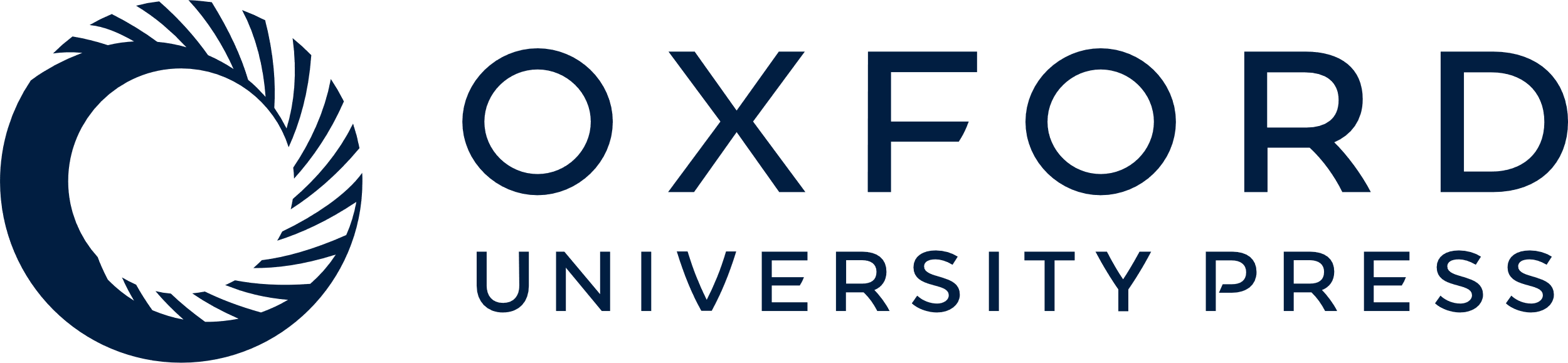 [Speaker Notes: Table 1 Rate of major amputations in prospective, randomized, controlled trials of hyperbaric oxygen (HBO2) therapy for nonhealing, diabetic lower extremity ulcers.


Unless provided in the caption above, the following copyright applies to the content of this slide: © 2006 by the Infectious Diseases Society of America]